Ekonomi Fiberförening
Grunden – den ekonomiska föreningen
Den finansiella strukturen- de 4 hörnpelarna
Balans-  och resultatrapport
Vanliga frågor
Att vara ekonomisk förening
Lagen om ekonomiska föreningar, §1:

1.	Främja medlemmarna ekonomiska intresse
2. 	Genom ekonomisk verksamhet
3.	I vilka medlemmarna deltar
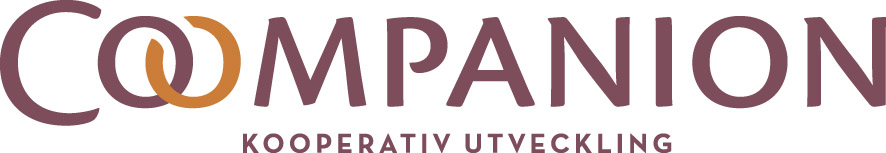 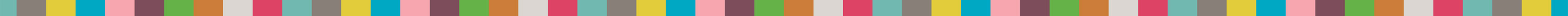 Att vara ekonomisk förening
Den juridiska formen är ekonomisk förening – konsumentförening.
Minst tre (3) personer för att starta.
Man startar och driver företag tillsammans!
Föreningsstämma och styrelsen beslutar om verksamheten.
Stadgar och styrelsebeslut är styrande dokument!
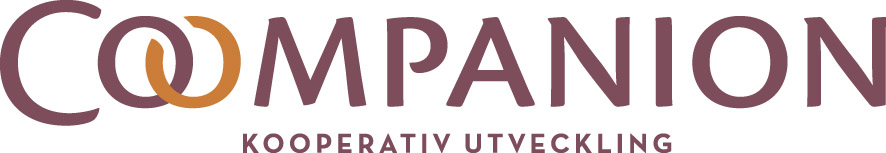 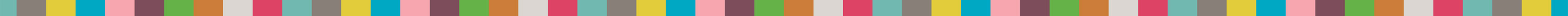 Fiberföreningens finansiella struktur
Insats- Betalar gemensamma anläggningen.- Är kapitaltillskott från medlemmarna.- Ej skattesubjekt.- Återbetalningsbar enligt lag. (står i stadgarna)
Fiberföreningens finansiella struktur
Insats
Medlemsavgift- Betalar för föreningskostnader (porto, fika, adm)- Ej skattesubjekt- Ca 200-500 kr / medlem
Fiberföreningens finansiella struktur
Insats
Medlemsavgift
Anslutningsavgift- Betalar för de kostnader föreningen har för varje anslutning av fastighet.- Skattesubjekt.- Tjänst som föreningen säljer till medlemmarna.- Regleras i stadgar och anslutningsavtalet.
Fiberföreningens finansiella struktur
Insats
Medlemsavgift
Anslutningsavgift
Byanätsavgift- Betalar för drift och underhåll. - Skattesubjekt.- Tjänst som föreningen säljer till medlemmarna.- Regleras i stadgar och i anslutningsavtalet.
Fiberföreningens finansiella struktur
Insats
Medlemsavgift 
Anslutningsavgift
Byanätsavgift
Fiberföreningens finansiella struktur
Insats – investering – anläggningstillgång 
Medlemsavgift – föreningskostnad
Anslutningsavgift – tjänst – affärsverksamhet
Byanätsavgift – tjänst – affärsverksamhet
Fiberföreningens finansiella struktur
Insats – investering – anläggningstillgång 
Medlemsavgift – föreningskostnad
Anslutningsavgift – tjänst – affärsverksamhet                                     +
Byanätsavgift – tjänst – affärsverksamhet
= MOMSREGISTRERING
Balans- och resultatrapport  Tillgångar          Skulder                                                      Utgifter                   Inkomster
Flera byggnader anslutningsavgifter vs. insatser?
En insats per fastighet (juridisk beteckning). 
Fastighet med flera byggnader regleras med flera anslutningsavtal.
Anslutningsavtalen förhandlas och fastställs av styrelsen. (ofta lika för alla)
Flerfamiljshus som ovan. En insats och flera anslutningsavgifter. Fastighetsägaren reglerar med hyresgästerna, vilka inte är medlemmar i föreningen.
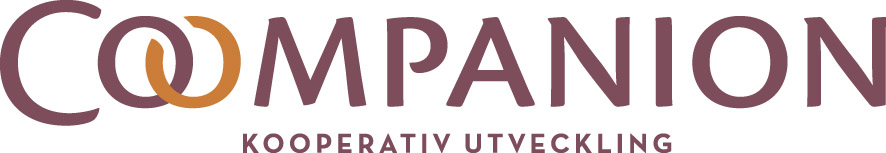 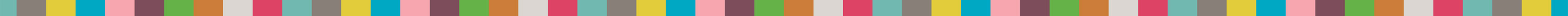 Försäljning till ”icke medlem”.
Fullt möjligt och kan ju vara en extra intäkt till föreningen.
Försäljningen får inte utgöra den största delen av verksamheten.
Tänk på att varje medlem är en part i att finansiera anläggningen!
Fungerar antagligen bäst till företag, föreningar eller offentlig sektor såsom skolor, daghem etc.
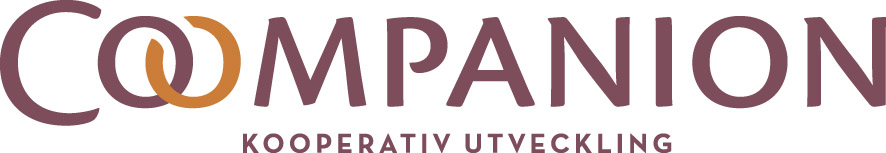 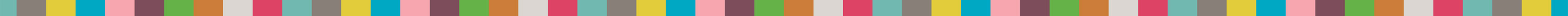 Avskrivningstid?
Den tekniska livslängden sägs vara minst 50 år.
Vi rekommenderar att ni skriver av anläggningen på 20-25 år (4-5 % årligen).
Förbrukningsinventarier skrivs av på 5 år.
Om ni vill skriva av fortare eller på längre tid bör ni stämma av med föreningens revisor.
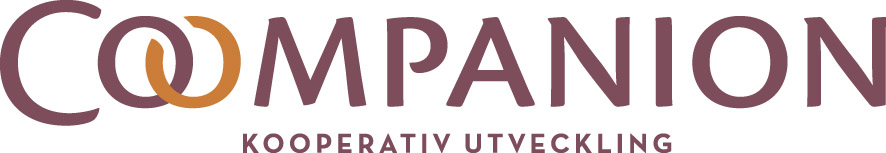 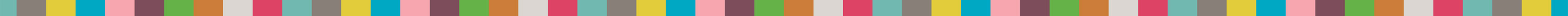 Sälja eller överlåta nätet?
Vår rekommendation, i nuläget, är att inte teckna några optionsavtal eller andra överenskommelser.
Tveksamt om det är okej att sälja/överlåta en anläggning som är så starkt finansierad av allmänna medel.
Tappar kontroll över medlemsnyttan och prissättningen.
Sök hellre samverkan med andra föreningar (paraplyförening) och kommunen.
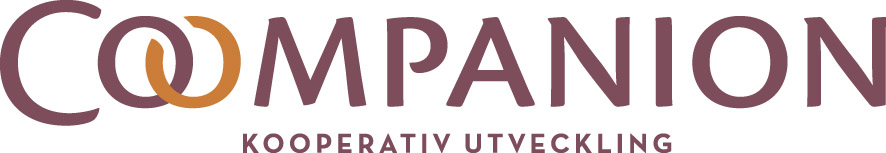 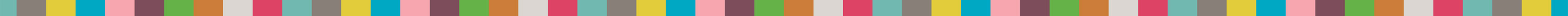 Om någon vill lämna föreningen?
Vi tror inte att frågan kommer att förekomma i någon större utsträckning.
Vår bild är snarare att fler medlemmar tillkommer allteftersom arbetet fortskrider.
Via vår stadgemall blir medlemmarna kvar i mellan 2-3 år.
Lagen tillåter 5 års ”bindningstid”. Dock, vi tycker det är en lång tid och som kan göra medlemmar tveksamma.
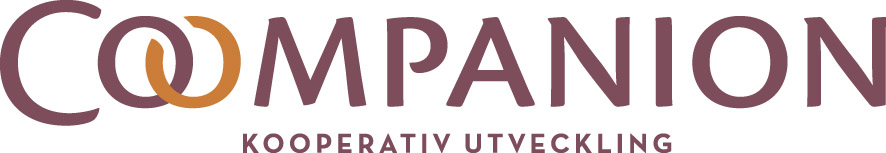 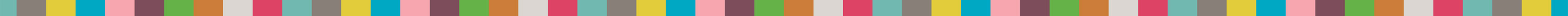 Insatsen – ska vi återbetala eller inte?
Grundprincipen är att insatsen återbetalas.
Insatsen är medlemmens stöd till finansiering av anläggningen.
Skatteverket kan tolka en insats som inte återbetalas som en avgift vilken då blir momspliktig.
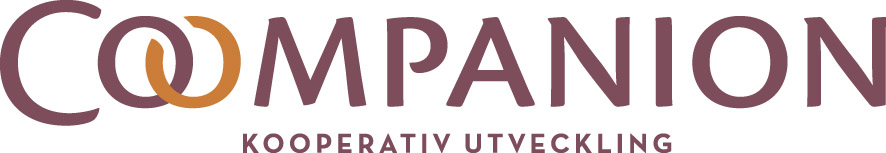 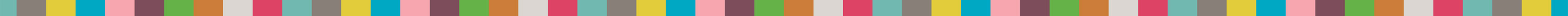 Moms - att vara eller inte vara?
En fiberförening är en momspliktig verksamhet.
Insatsen är ingen momspliktig kostnad utan medlemmens del av anläggningens finansiering.
Våra stadgar och affärsmodeller beskriver att det finns momspliktiga transaktioner i föreningen.
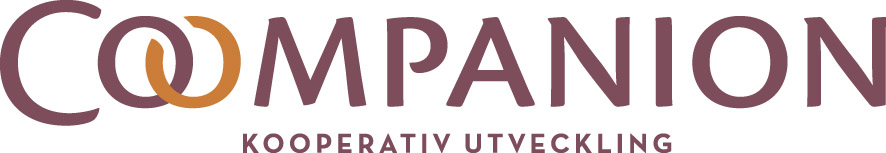 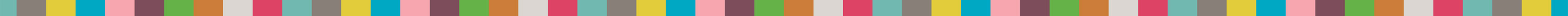